Lecture 2
CSE 331
Aug 28, 2024
Make sure you are on Piazza
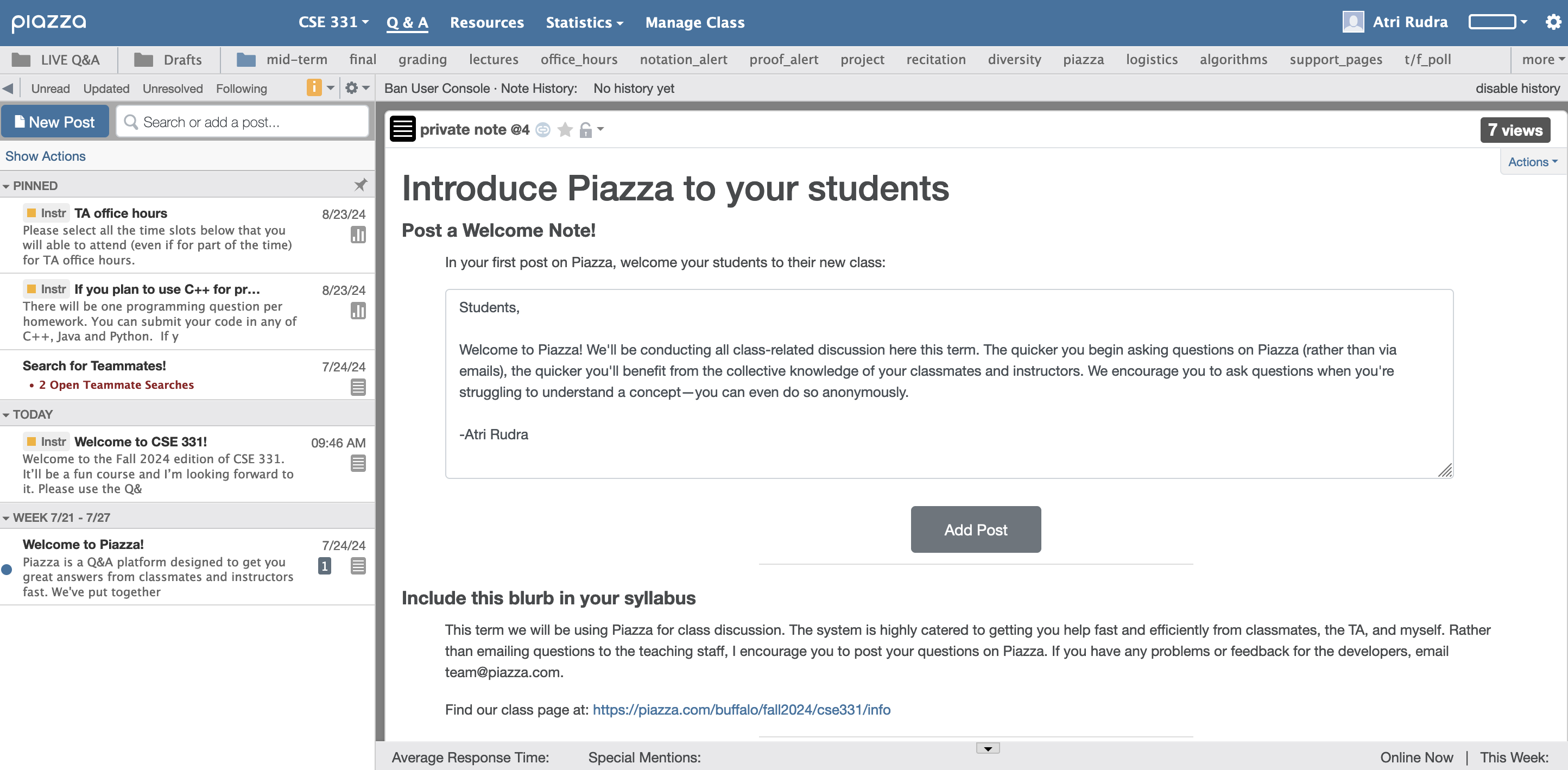 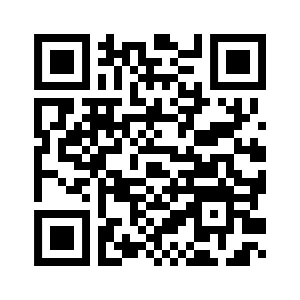 https://piazza.com/buffalo/fall2024/cse331/
Read the syllabus CAREFULLY!
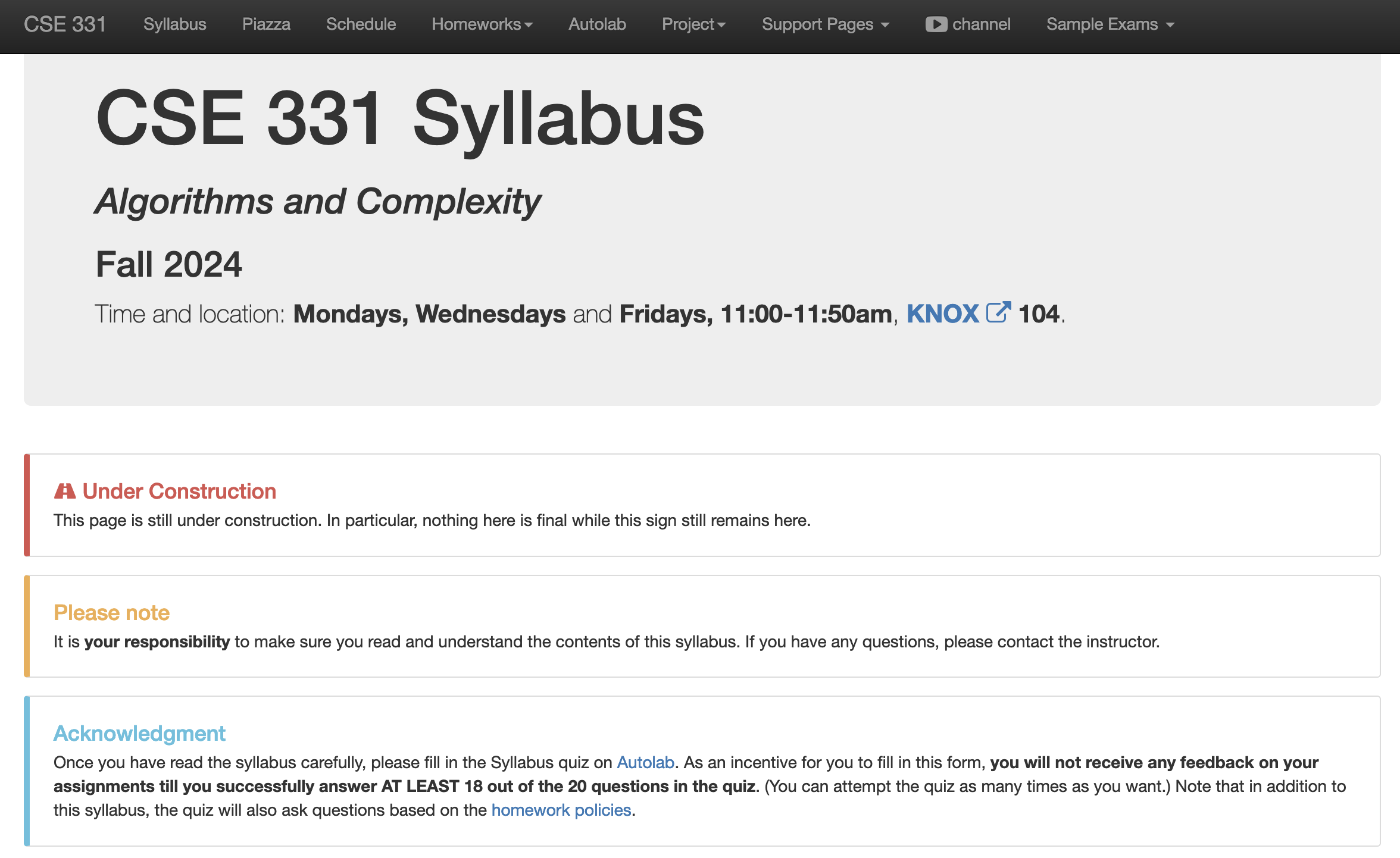 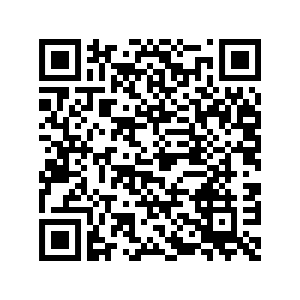 In spirit of trust but verify
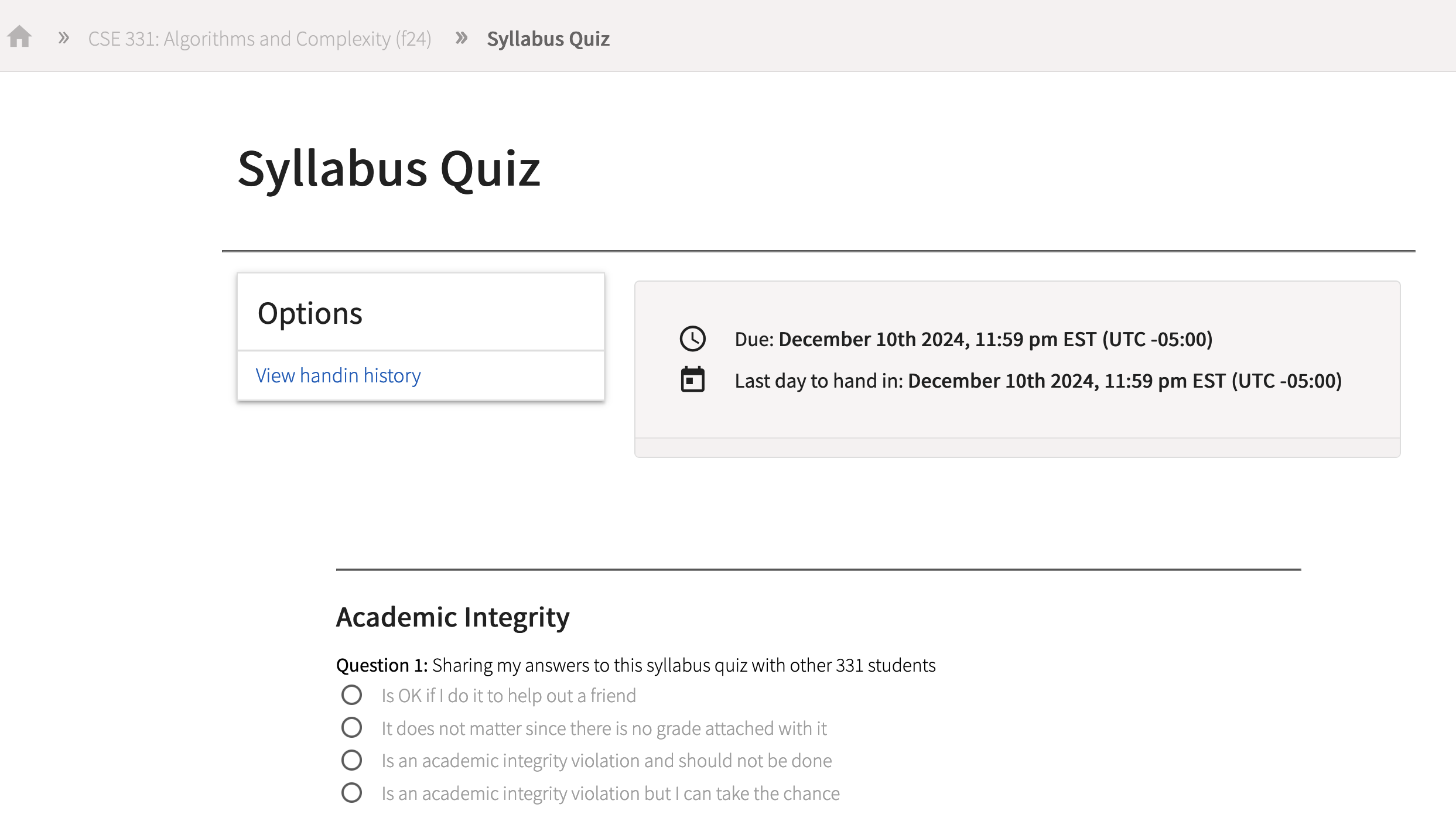 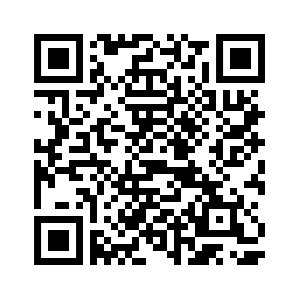 No graded material will be handed back until you pass the syllabus quiz!
Homework 0 is out
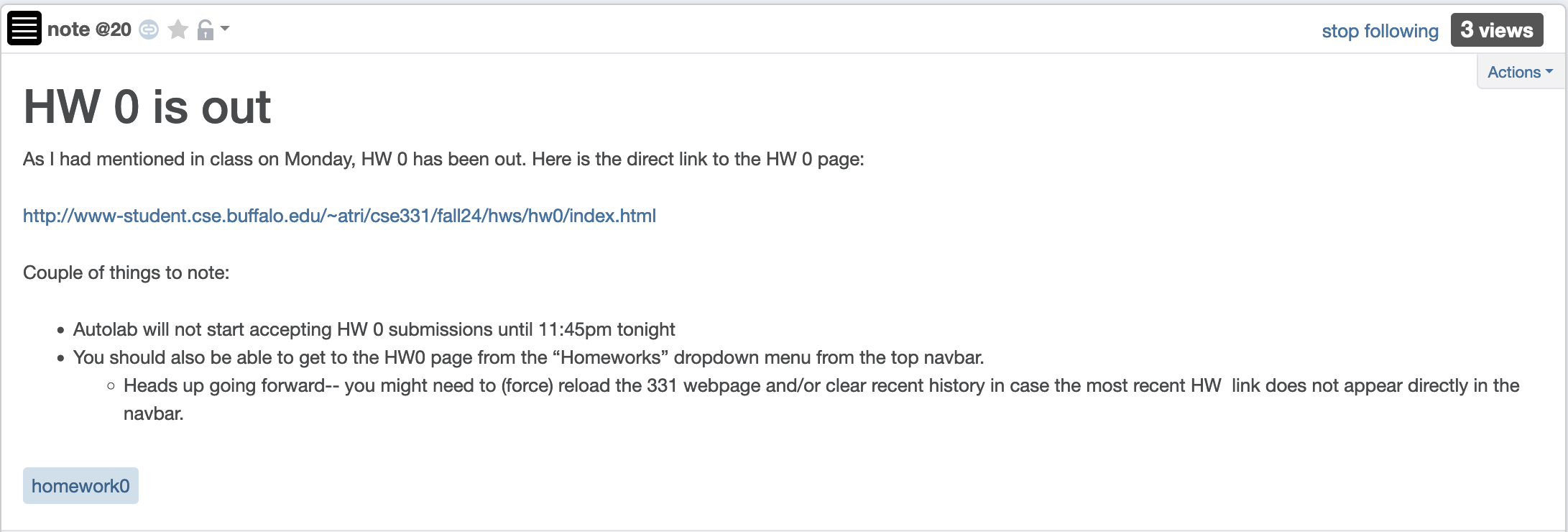 Recitation notes for this week
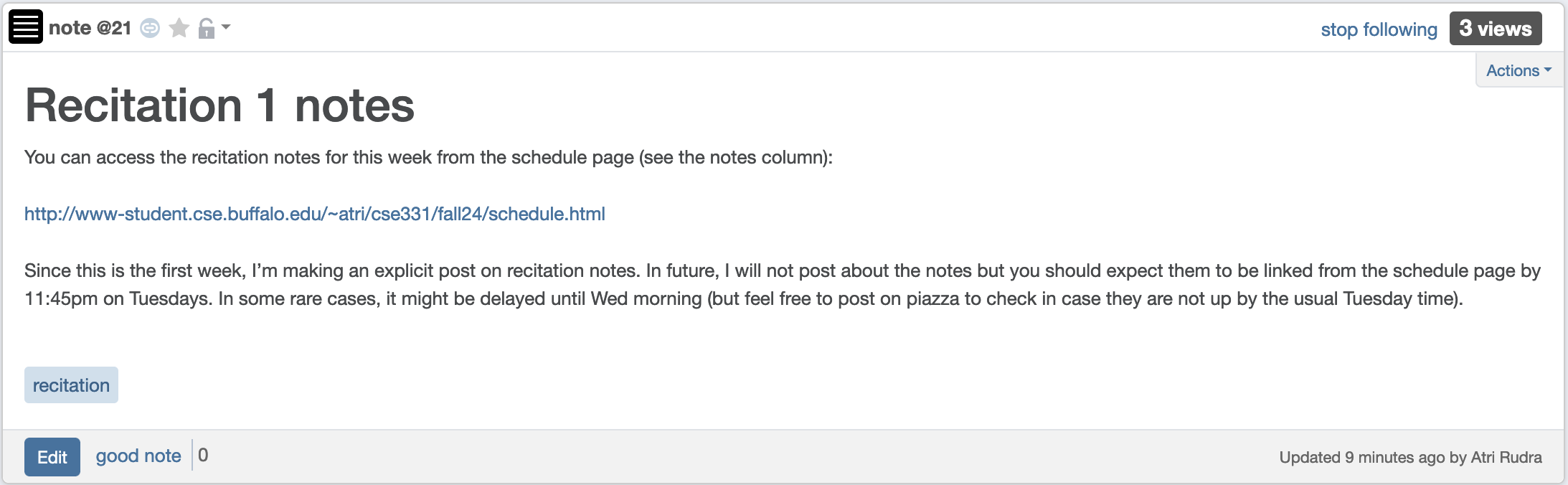 Recitations start this week!
TA Office hours finalized tomorrow
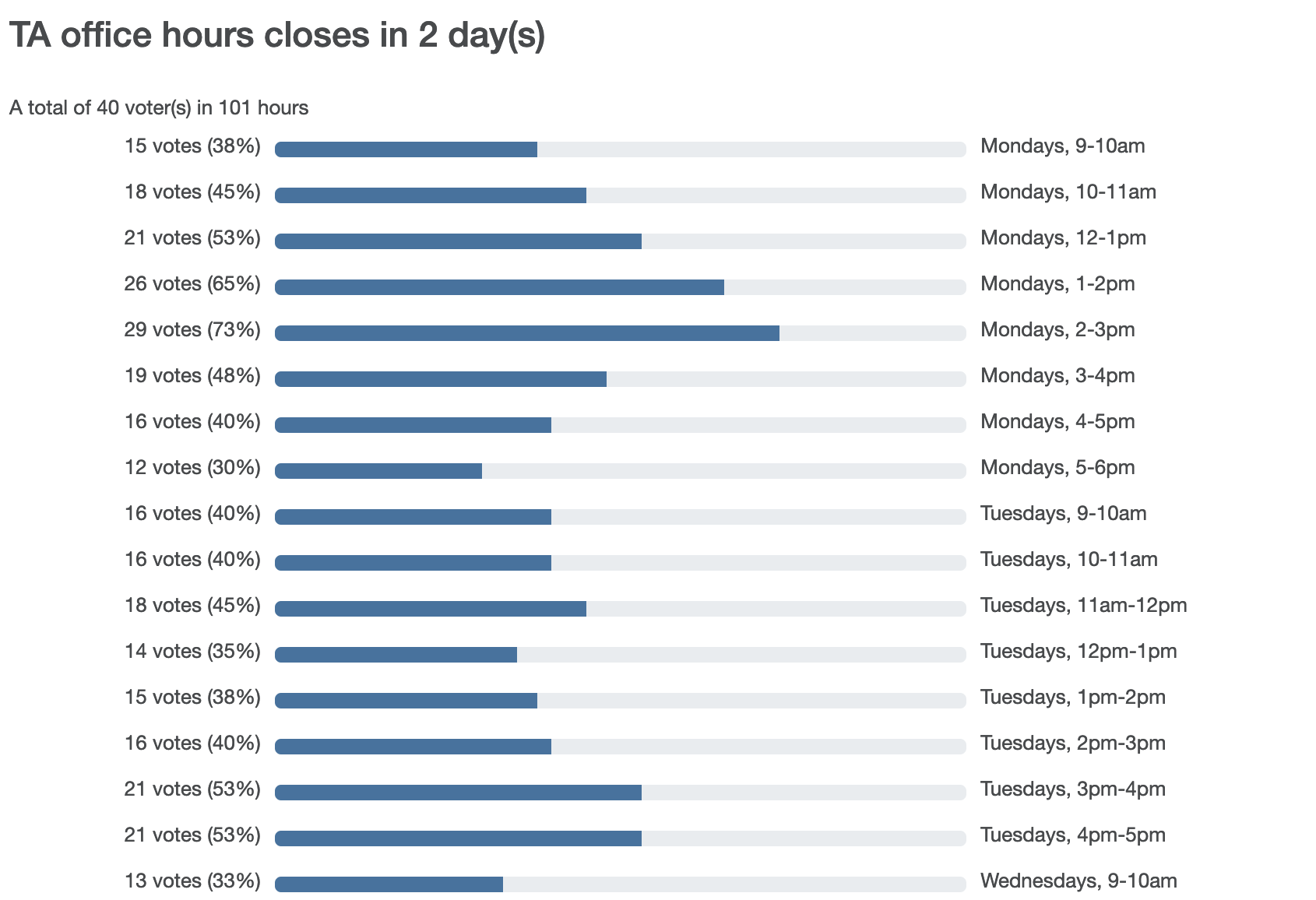 C++  OH times
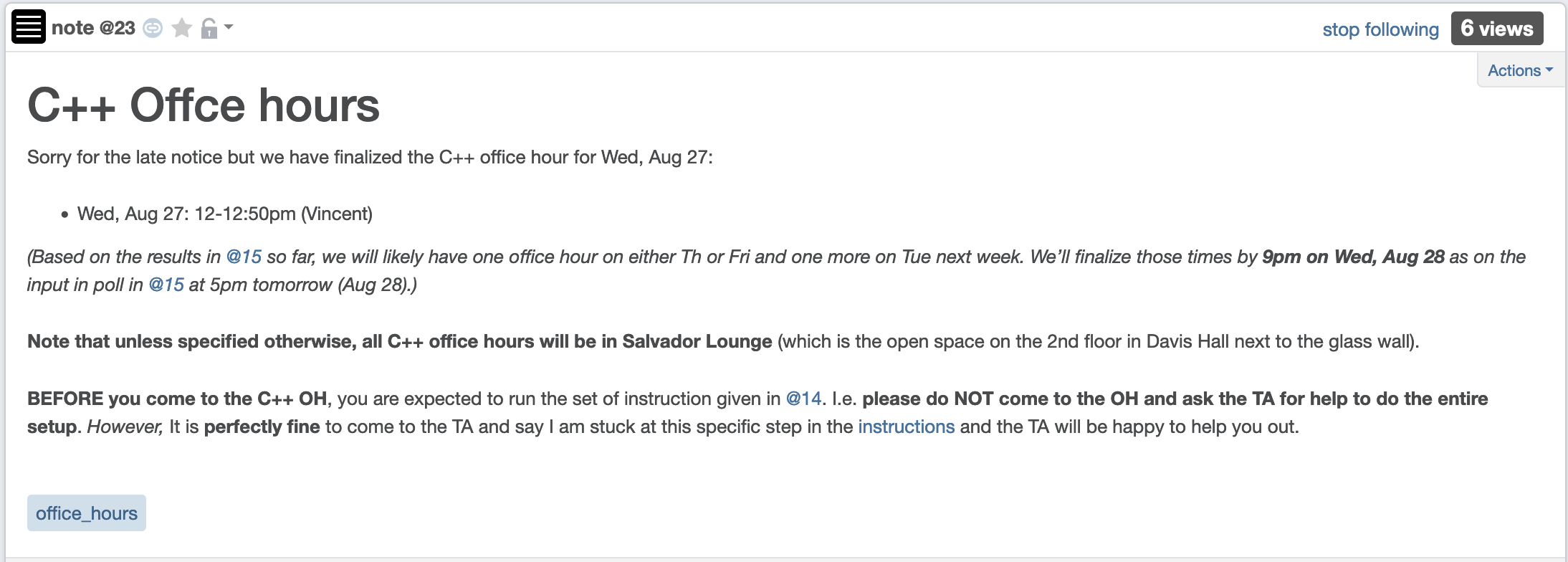 Mon recap: Halting Problem
Input:     A program P
Output:  Yes if P terminates on all possible inputs
              No otherwise
Let A be a program that solves the Halting problem on all inputs
A
def add (a,b): 
   c = a+b 
   return c
def add (a,b): 
   c = a+b 
   return c
def add (a,b): 
   c = a+b 
   return c
Yes, if                                               returns some c
on every                                              input (a , b)
No, if                                               doesn’t return any c
on some                                              input (a , b)
Questions/Comments?
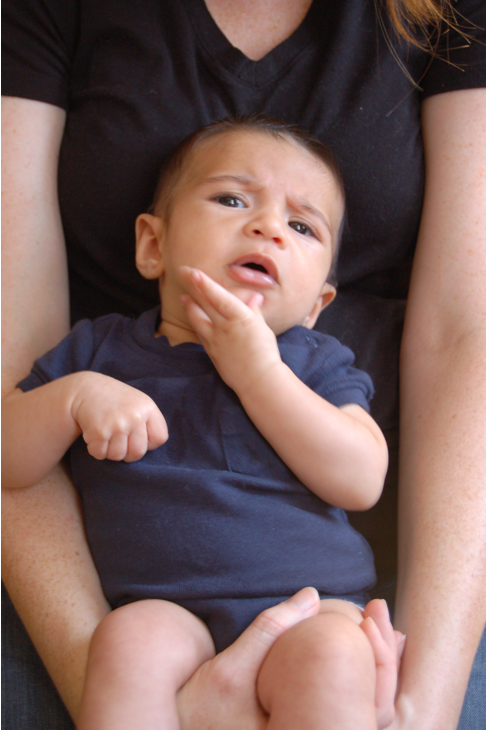 Meta Q: Halting Problem (ver 2)
Input:     A program P and input I
Output:  Yes if P terminates on I
              No otherwise
Let A’ be a program that solves the Halting problem (ver 2)
A’
def add (a,b): 
   c = a+b 
   return c
def add (a,b): 
   c = a+b 
   return c
Yes, if                                               returns some c
on input                                            (9 , 101)
No, if                                               doesn’t return any c
on                                                    input (9 , 101)
def add (a,b): 
   c = a+b 
   return c
(9,101)
Halting Problem: ver 1 vs. ver 2
Input:     A program P
Input:     A program P and input I
Output:  Yes if P terminates on I
              No otherwise
Output:  Yes if P terminates on all possible inputs
              No otherwise
Ver 1 is harder than ver 2 (can prove this!)
Theorem: There is no magic box A’ for ver 2 (as long as A’ terminates)
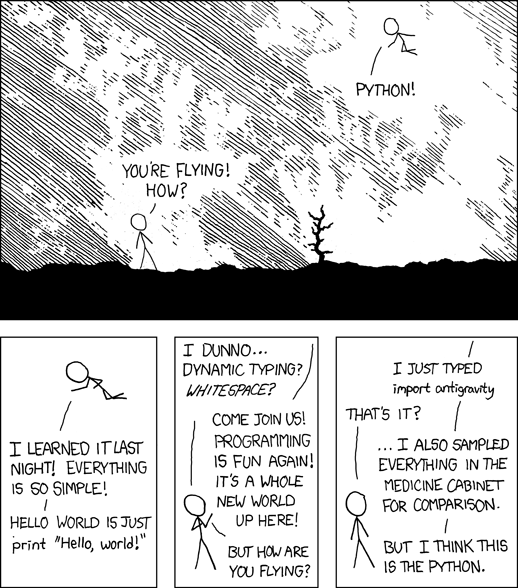 Notebook detour
Let’s define some functions in Python
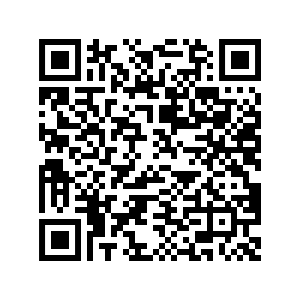 https://xkcd.com/353/
[Speaker Notes: Probably will not have time to do this]
Questions?
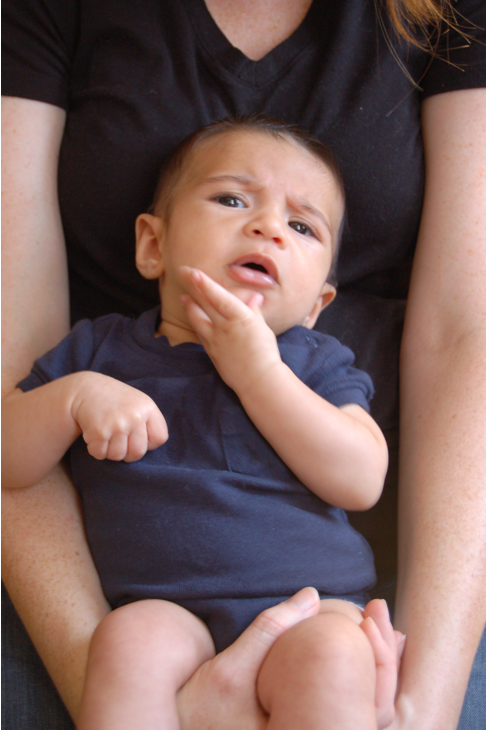 Next up:
Input:     A program P and input I
Output:  Yes if P terminates on I
              No otherwise
Theorem: There is no magic box A’ for ver 2 (as long as A’ terminates)
Let us assume a magic_box for A’ exists!
def magic_box ( P, I):
# This is a magic box so there is no real code here!
''' Return True if P halts on I and False otherwise'''
Assume that

magic_box terminates on all inputs
magic_box ALWAYS correctly decides if P halts on I or not
A new function contradiction
def contradiction ( P ): # This function takes a program as an input
#Run magic_box on (P,P)
if magic_box (P,P): # Use an UTM to make this call
   while True:
      pass # Do nothing
return # Just terminate if magic_box(P,P) returns False
Since we assumed magic_box exists contradiction  is well defined!
A function call
contradiction (contradiction) # Use an UTM to make this call
Since we assumed  contradiction  is well defined, the above is a legit function call!
Wait, what?!!!
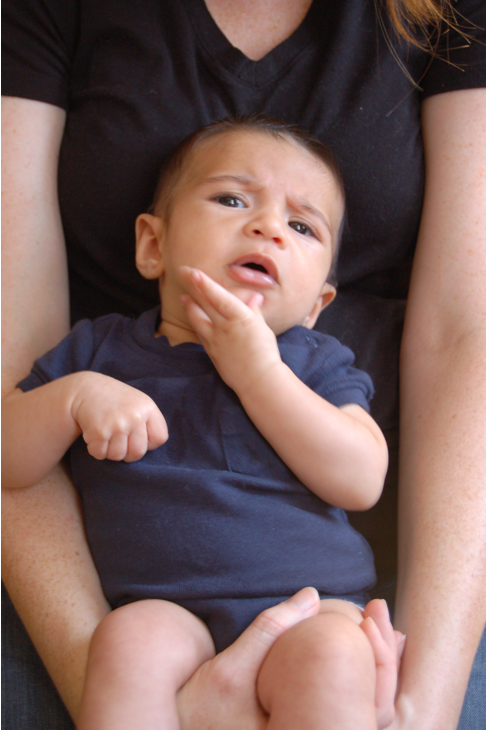 contradiction (contradiction)
What are outcomes of the function call
 contradiction (contradiction)?
It terminates
It does not terminate
Any other possibility?
Case 1:
contradiction (contradiction) terminates
def contradiction ( P ): # This function takes a program as an input
#Run magic_box on (P,P)
if magic_box (P,P): # Use an UTM to make this call
   while True:
      pass # Do nothing
return # Just terminate if magic_box(P,P) returns False
This does NOT terminate!!
What should this call return?
contradiction (contradiction ): 

if magic_box (contradiction, contradiction):
   while True:
      pass # Do nothing
return
We get into an infinite loop here!
Case 2:
contradiction (contradiction)does not terminate
def contradiction ( P ): # This function takes a program as an input
#Run magic_box on (P,P)
if magic_box (P,P): # Use an UTM to make this call
   while True:
      pass # Do nothing
return # Just terminate if magic_box(P,P) returns False
This DOES terminate!!
What should this call return?
contradiction (contradiction ): 

if magic_box (contradiction, contradiction):
   while True:
      pass # Do nothing
return
We return here!
Questions?
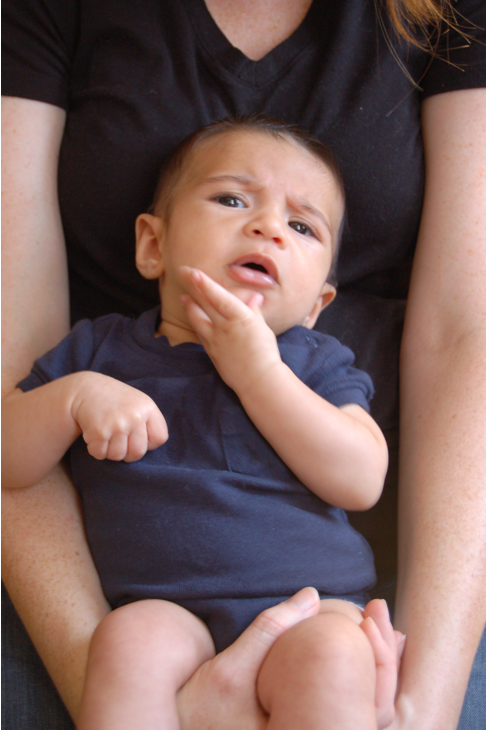 Let’s recap: Argue magic_box doesn’t exist
This clearly is absurd!!
1. Assume magic_box exists
2. Defined a function contradiction that uses magic_box
3. Looked at the ONLY two possibilities
3.1. contradiction(contradiction) terminates
contradiction(contradiction) does NOT terminate
3.2. contradiction(contradiction) does NOT terminate
contradiction(contradiction) terminates
Which specific step in the above “argument” is wrong?
Congrats: You just did your 1st 331 proof!
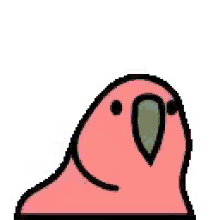 Questions?
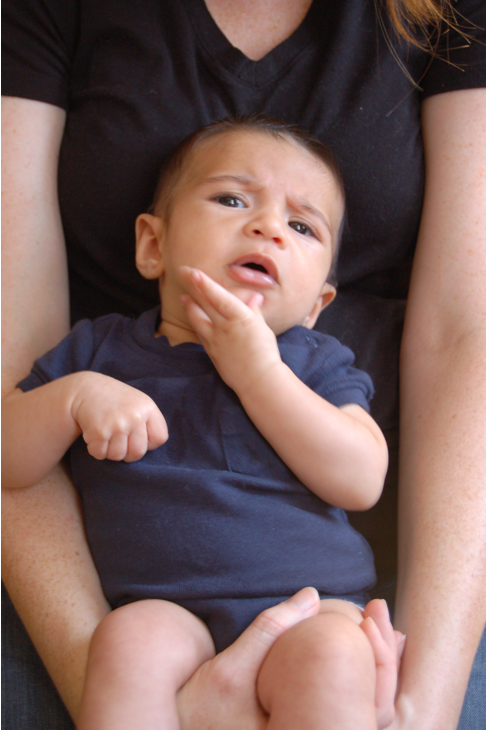 Proof Idea on the board…
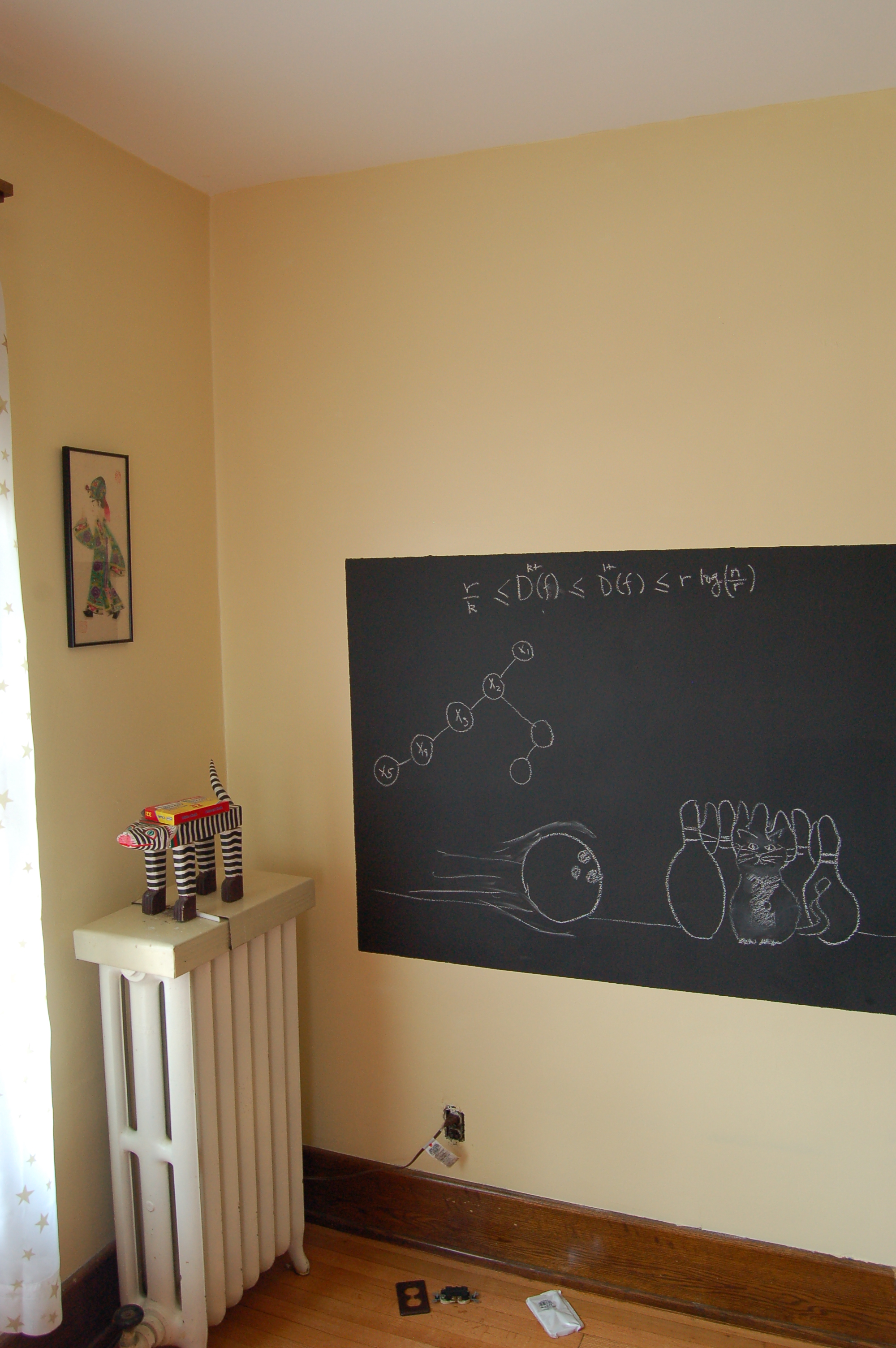